March 2018
Reflection measurements at 60GHz
Date: 2018-March-05
Authors:
Slide 1
Alecsander Eitan (Qualcomm)
March 2018
Introduction
This submission presents results of lab measurements of the reflection from different materials at 60GHz band.
The goals of the measurements:
Measuring the reflection attenuation of different materials, in different angles
Developing a suitable model
Produce a material based reflection coefficient data-base
Slide 2
Alecsander Eitan (Qualcomm)
March 2018
The Setup
2 Horn antennas, with 25dBi gain
VNA (R&S ZVA67)
2 vises
2 antenna-cable connectors
2 60G cables
2 metal stands for the antenna, covered with black absorber
2 plastic boxes (Legos)
Reflecting materials
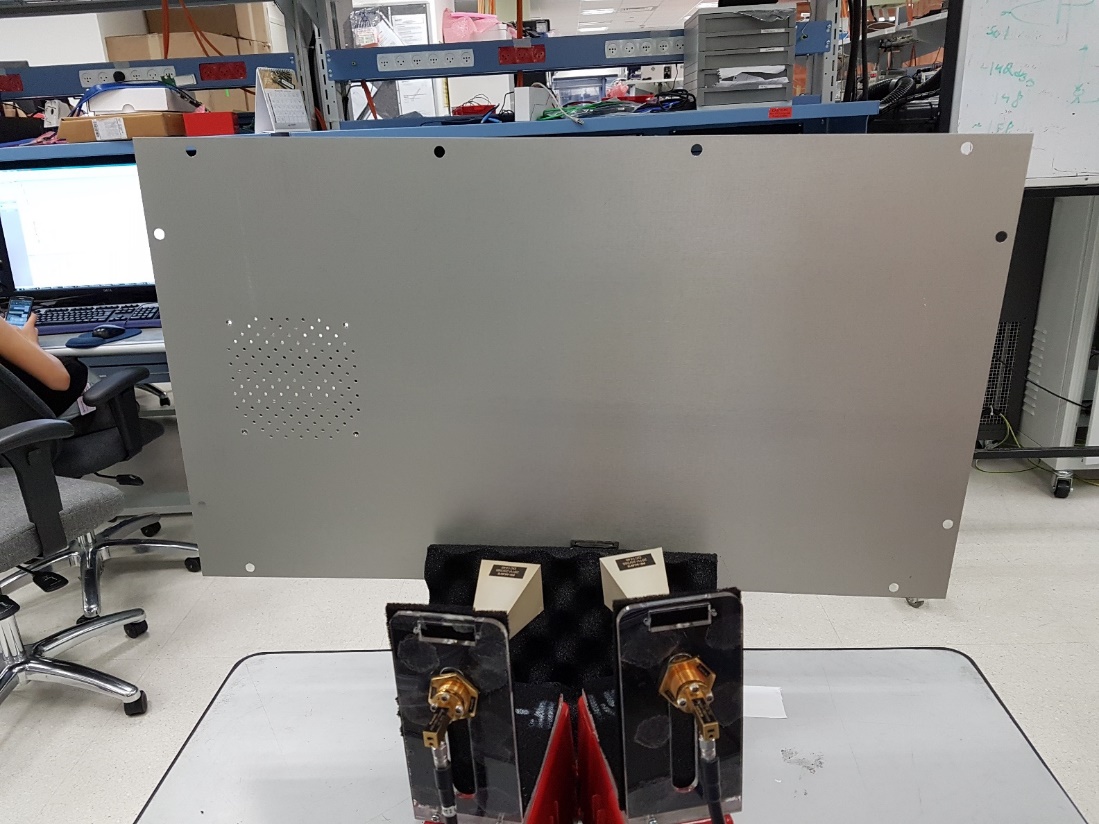 Slide 3
Alecsander Eitan (Qualcomm)
March 2018
The SetupProcedures and Experiment course
Calibrating the VNA for Pt of 10[dBm], including 60G cable loss
Drawing the angles on the table
Positioning the reflecting surface with the vises
Positioning the Tx&Rx Horns in the correct angles, each at distance 34 cm from the reflecting surface
Saving the data from the VNA – S21[dB] for frequencies between 57GHz and 70GHz
Slide 4
Alecsander Eitan (Qualcomm)
March 2018
Setup pictures
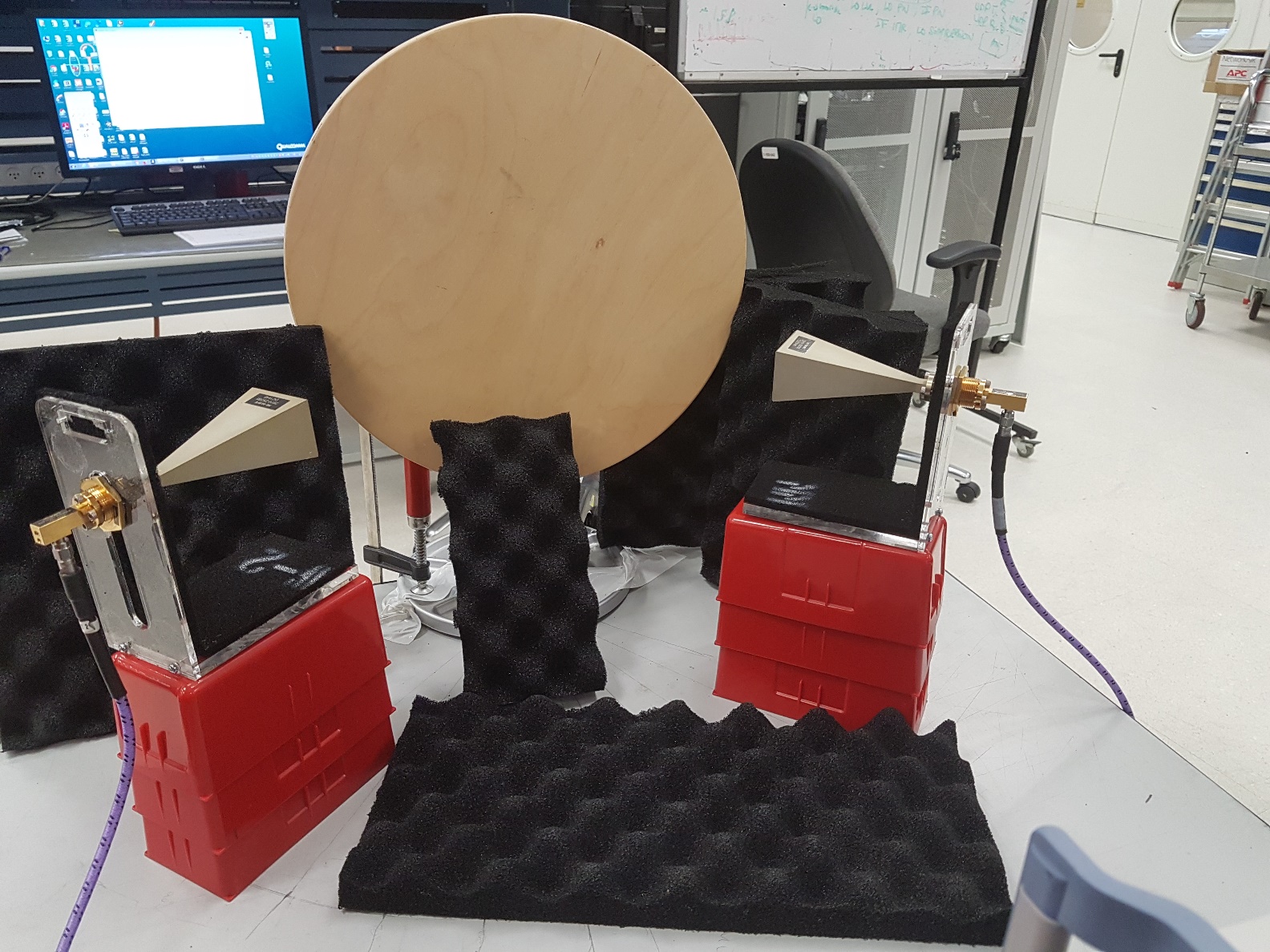 Slide 5
Alecsander Eitan (Qualcomm)
March 2018
Setup pictures
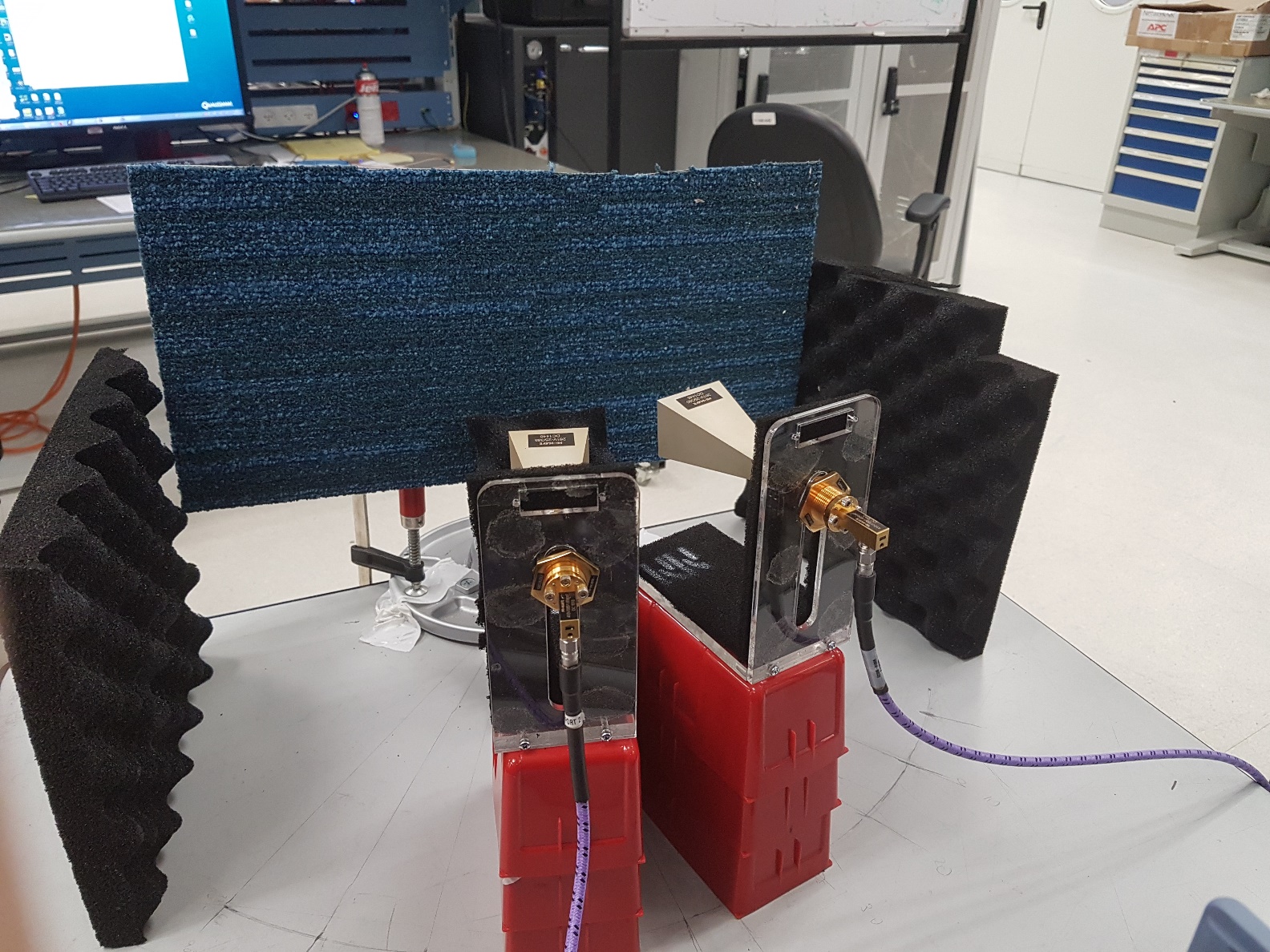 Slide 6
Alecsander Eitan (Qualcomm)
March 2018
Setup pictures
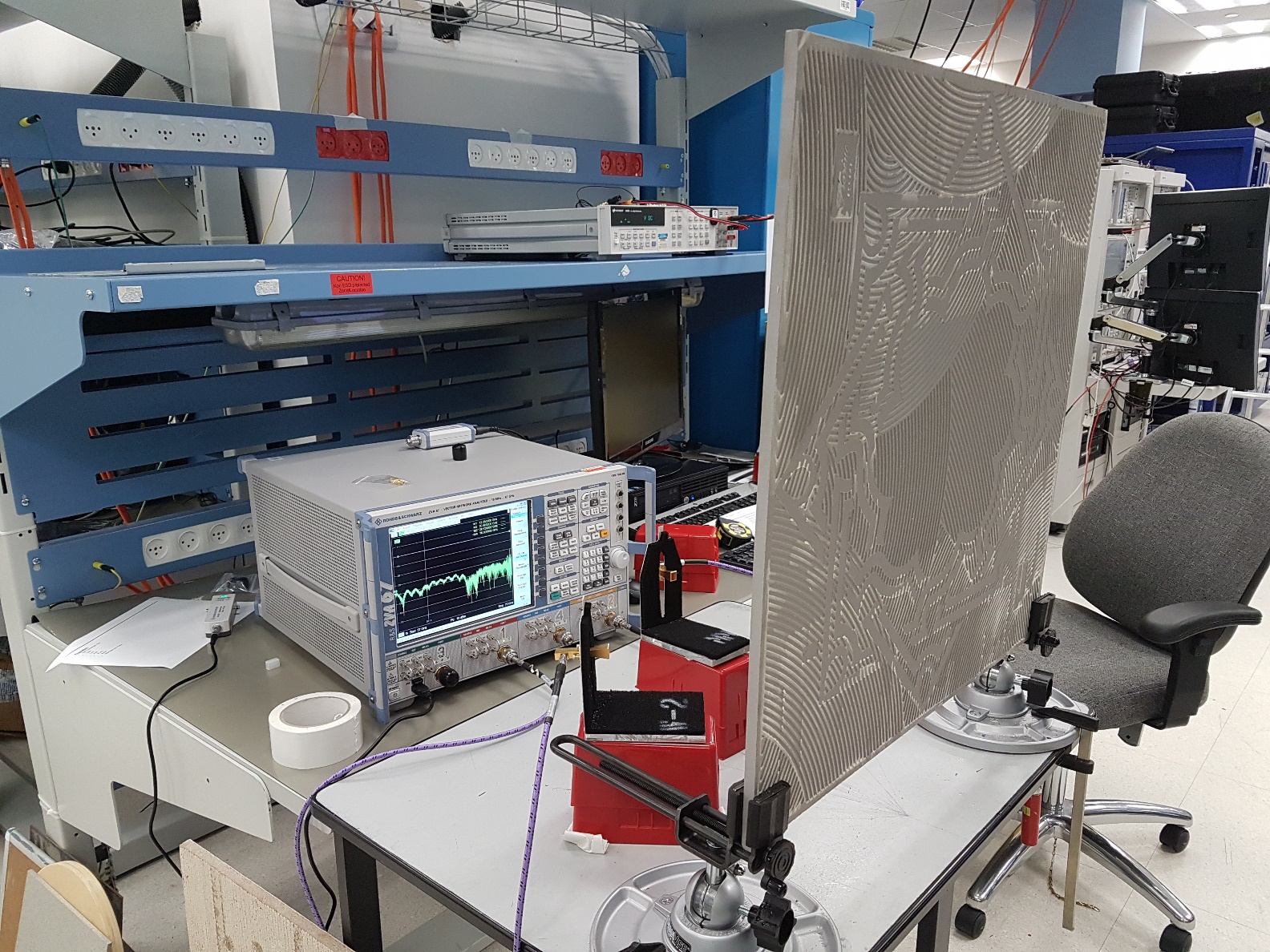 Slide 7
Alecsander Eitan (Qualcomm)
March 2018
Materials
Metal – a flat metal plate used for reference
Absorber – electric wave absorber sheet
Wood – plate of solid wood
Thick carpet – carpet with thick fibers, waved on synthetic platform, used for flooring.
Wallpaper – drywall plate covered with flower patterned wallpaper, used for home decoration
Cubical wall – plate of wall from a typical cubical office – a thin fabric covering a metal plate.
Parquet – a beam of typical parquet flooring for home.
Melamine – a beam of typical melamine used for tables (Ikea style).
Slide 8
Alecsander Eitan (Qualcomm)
March 2018
Materials (cont)
Marble – used in home for kitchen worktop
Formica – a beam of Formica, used in house furnishing
Suspended Ceiling – typical office panel of suspended ceiling
ESD – a piece of ESD floor which can be found in labs
Drywall – a plate made of water resistant drywall
Ceramic – a ceramic tile used for flooring
Carpet – a piece of carpet used for office flooring. Short fibers, with a warp and weft pattern-like.
Slide 9
Alecsander Eitan (Qualcomm)
March 2018
Analysis
Slide 10
Alecsander Eitan (Qualcomm)
March 2018
Results
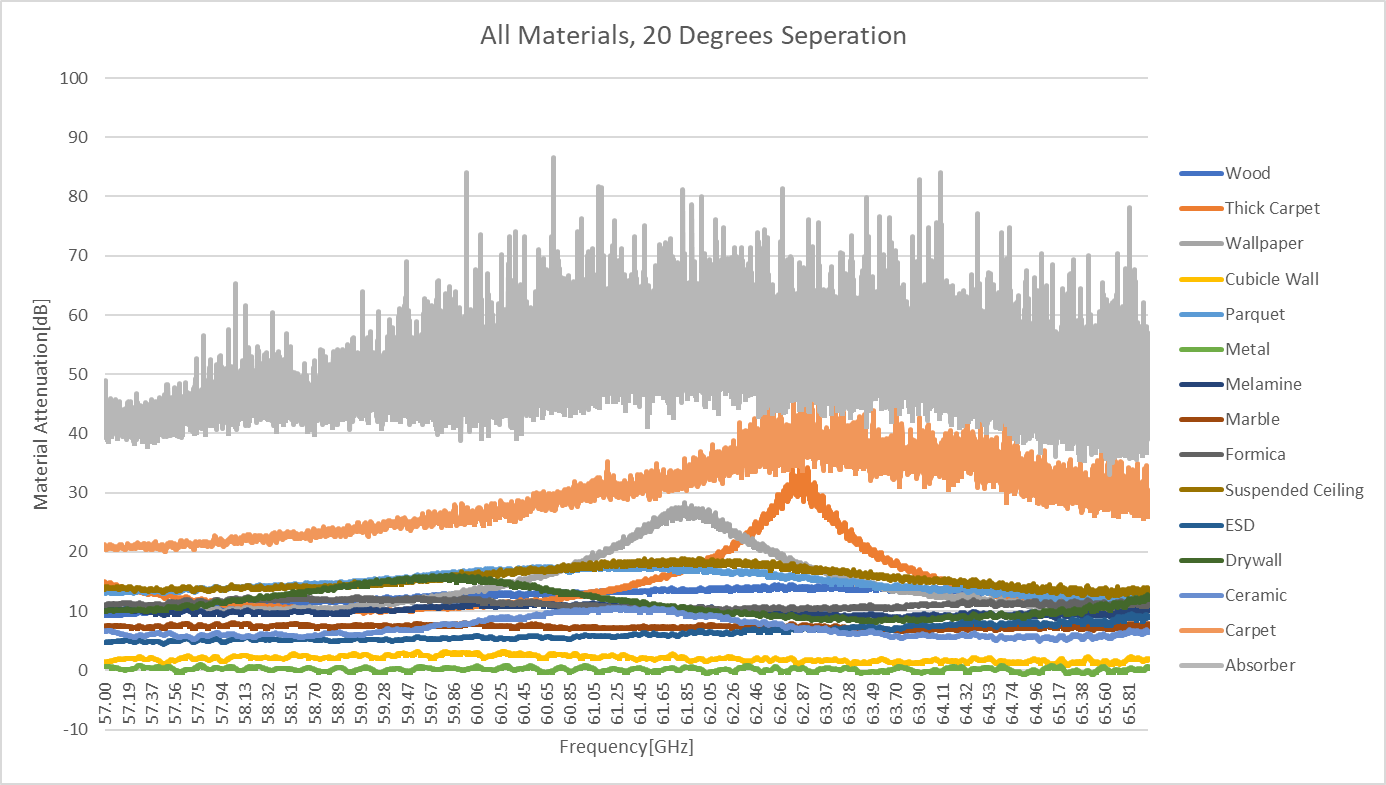 Slide 11
Alecsander Eitan (Qualcomm)
March 2018
Results
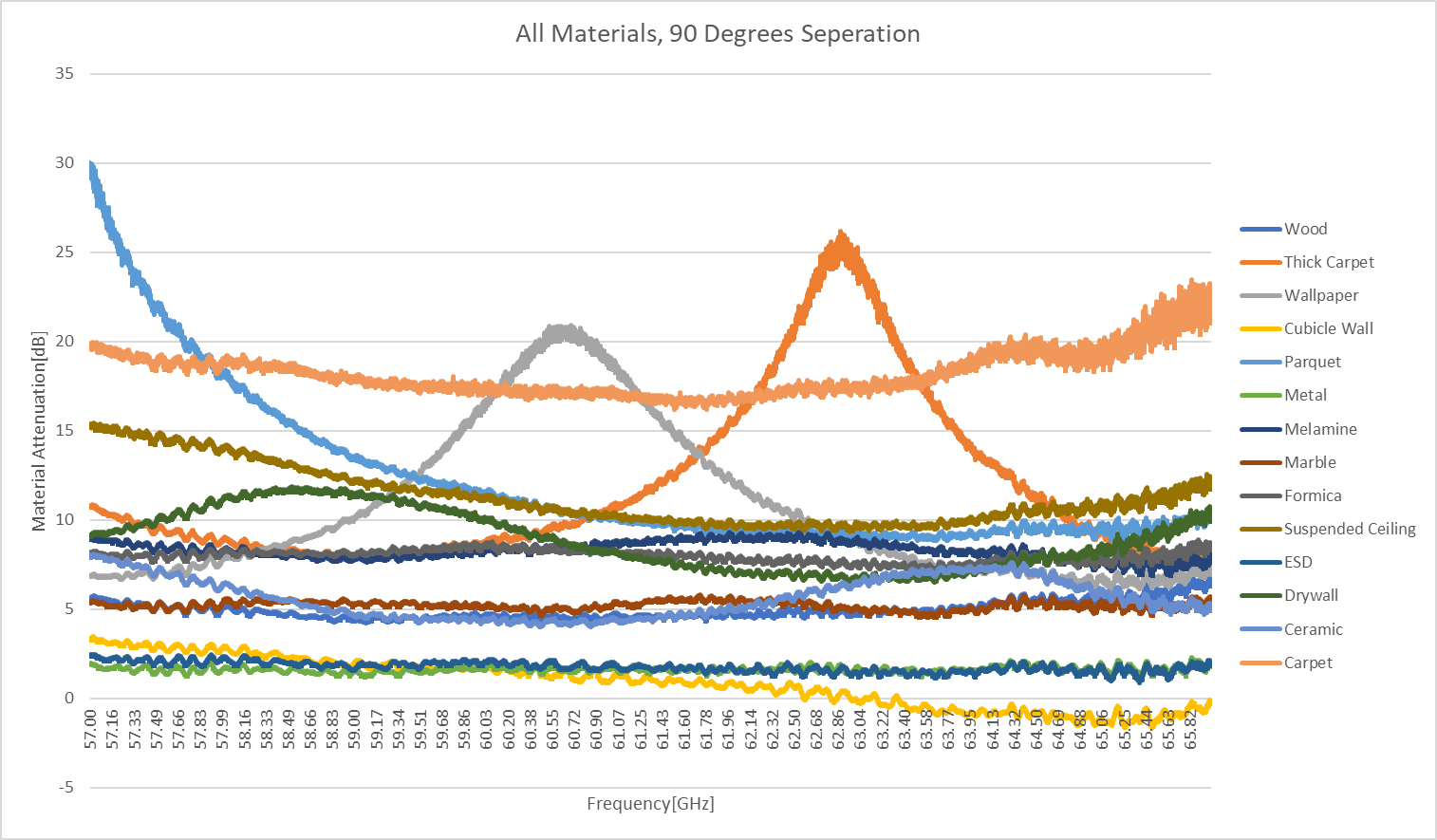 Slide 12
Alecsander Eitan (Qualcomm)
March 2018
Results
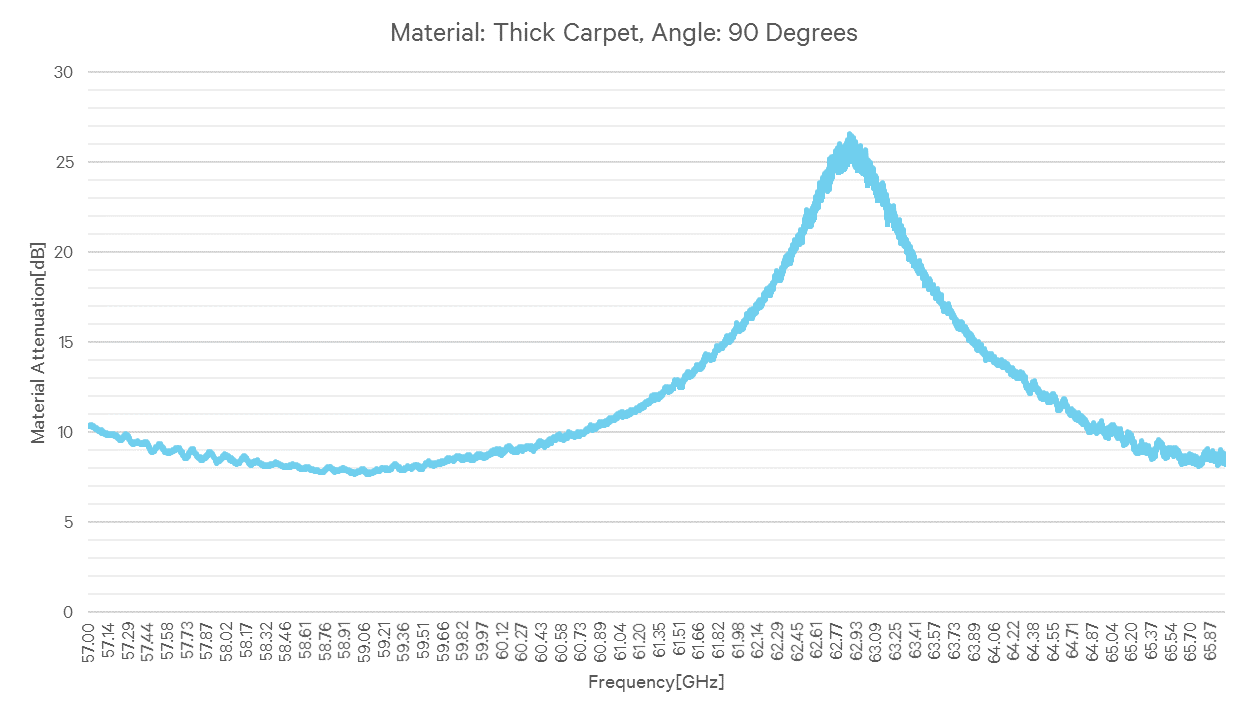 Slide 13
Alecsander Eitan (Qualcomm)
March 2018
Results
Slide 14
Alecsander Eitan (Qualcomm)
March 2018
Results
Slide 15
Alecsander Eitan (Qualcomm)
March 2018
Summary
In this presentation we detailed reflection measurements results at 60GHz.
The measurements show that most tested materials reflection loss is ~0..12dB.
The reflection loss is frequency dependent.
3 materials presented resonance behavior in frequency, and 2 materials presented resonance behavior in angle.
The results show that 60GHz modem should handle frequency selective reflections.
Slide 16
Alecsander Eitan (Qualcomm)